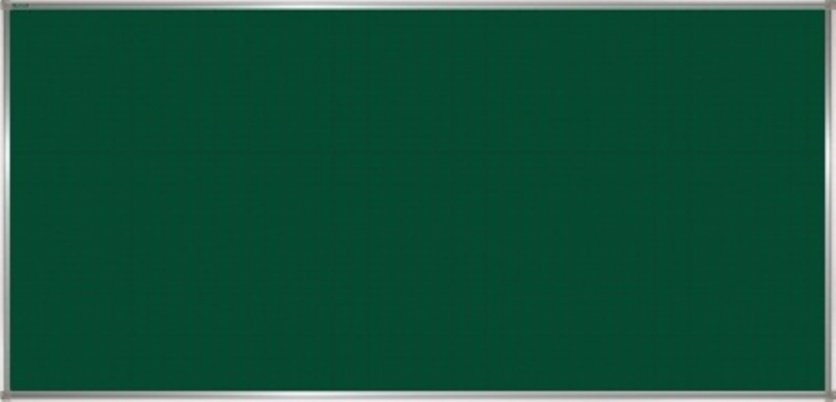 TIẾT 48- BÀI 33
 ĐIỀU CHẾ HIĐRO.
 PHẢN ỨNG THẾ
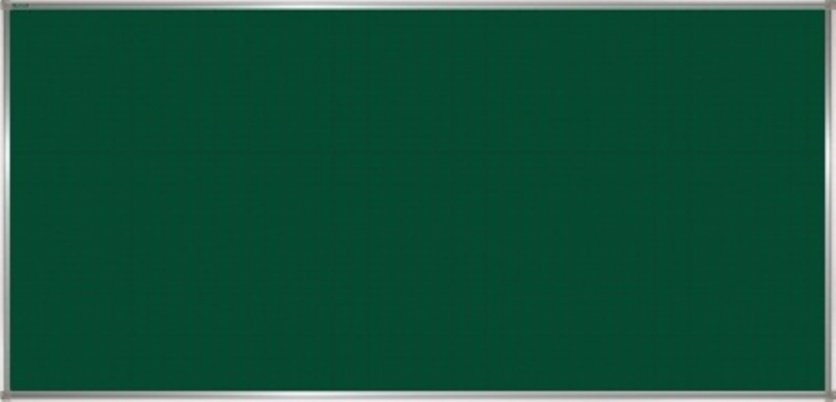 MỤC TIÊU BÀI HỌC
Hiểu được phương pháp điều chế Hiđro trong phòng thí nghiệm
1
BÀI 33: ĐIỀU CHẾ HIĐRO.
 PHẢN ỨNG THẾ
Kĩ năng phân biệt phản ứng thế với các phản ứng đã học.
2
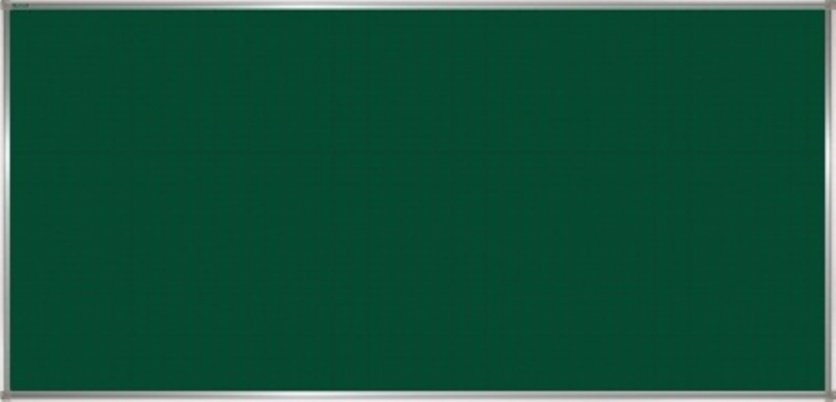 b. CÁC BƯỚC LÀM THÍ NGHIỆM
B1: Cho 2-3 ml dd axitclohiđrit vào ống nghiệm chứa 2-3 hạt kẽm 
B2: Đậy ống nghiệm bằng nút cao su có ống dẫn khí xuyên qua (chờ khoảng 1 phút ) đưa que đóm có tàn đỏ vào ống dẫn khí nhận xét .
B4: Cho que đóm còn tàn đỏ vào đầu ống dẫn khí.

B5: Cho que đóm đang cháy vào đầu ống  dẫn khí.

B6: Nhỏ dung dịch lên mặt kính đồng hồ và cô cạn.
Bước 1 :Cho 2-3 ml dd axitclohiđrit vào ống nghiệm chứa 2-3 hạt kẽm
Bước 2 : Đậy ống nghiệm bằng nút cao su có ống dẫn khí xuyên qua (chờ khoảng 1 phút )đưa que đóm có tàn đỏ vào ống dẫn khí nhận xét .
Bước 3 : Đưa que đóm đang cháy vào đầu ống dẫn khí quan sát hiện tượng ?
Bước 4 : Nhỏ 1 giọt dung dịch lên tấm kính và cô cạn
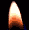 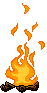 Kẽm
dung dịch  HCl
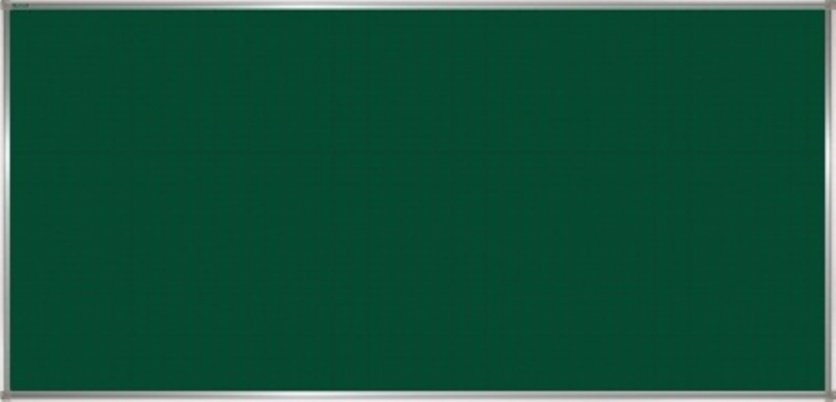 - Có bọt khí xuất hiện, viên kẽm tan dần.
- Khi tiếng nổ nhỏ dần hoặc không còn nghe thấy tiếng nổ.
- Khí thoát ra không làm than hồng bùng cháy.
- Khí thoát ra sẽ cháy trong không khí với ngọn lửa màu xanh mờ đó là khí H2
- Thành cốc thủy tinh thấy chất rắn màu trắng đó là ZnCl2.
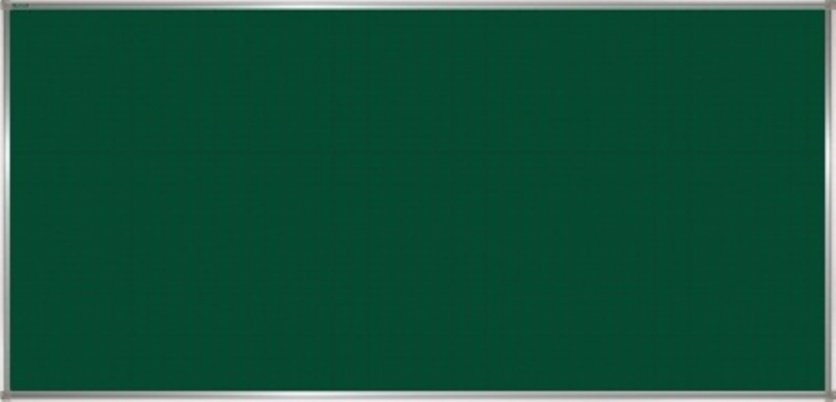 Bài tập: Viết phương trình hóa học
1. Fe +      HCl(đặc) 
2. Zn +     HCl( loãng )
3.    Al +      H2SO4( loãng)
FeCl2   + H2
dd
2
dd
2
ZnCl2   + H2
dd
3
Al2(SO4)3   +   H2
3
2
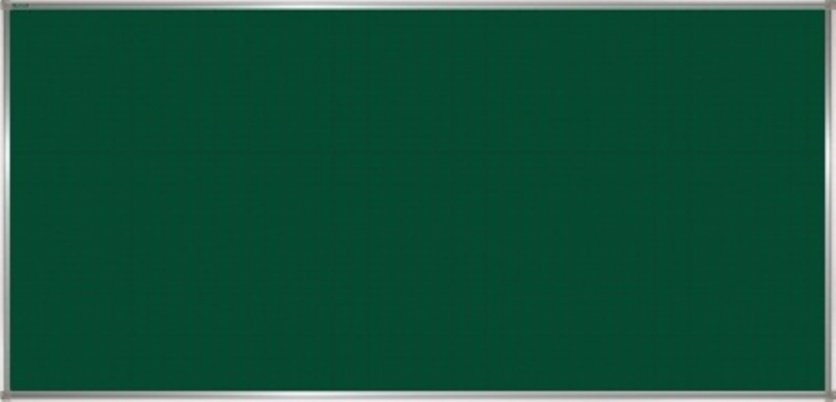 Khí hiđro được thu bằng những cách nào?

2. Vì sao có thể thu khí hiđro bằng cách đẩy nước?

3. Thu khí hiđro bằng cách đẩy không khí nên đặt bình thu (ống nghiệm) như thế nào? Vì sao?
Khí hiđro được thu bằng cách đẩy nước và  đẩy không khí
Vì khí hiđro tan rất ít trong nước
Thu khí hiđro bằng cách đẩy không khí, ta phải đặt ngược bình (úp ống nghiệm) vì khí hiđro nhẹ hơn không khí.
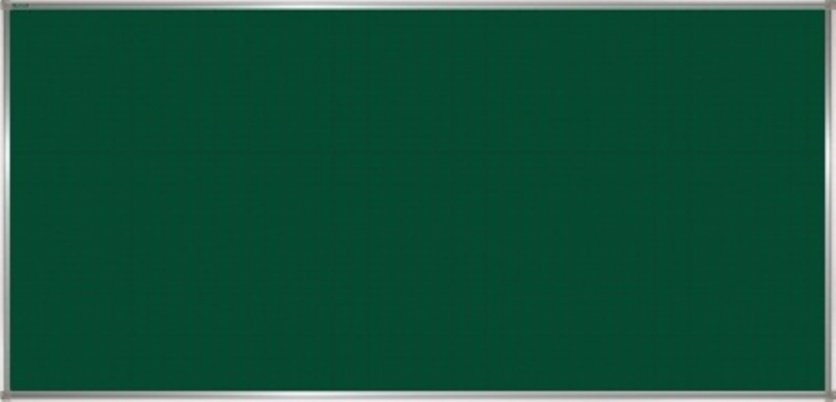 Hãy so sánh cách điều chế khí Oxi và Hiđro?
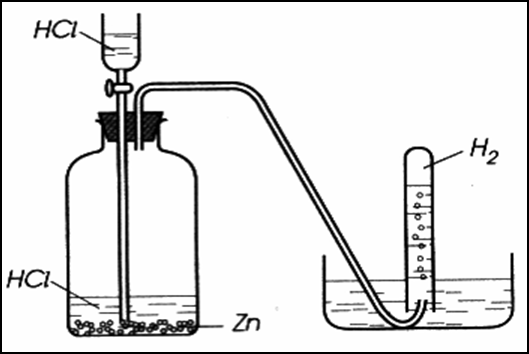 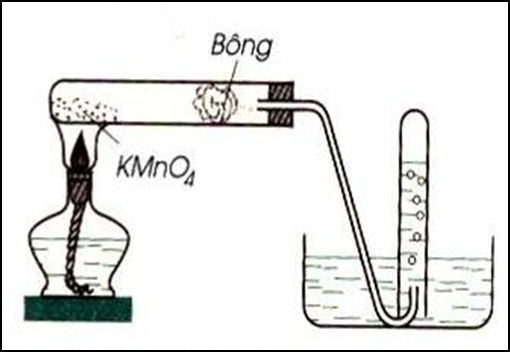 Phương pháp đẩy nước
Ít tan trong nước
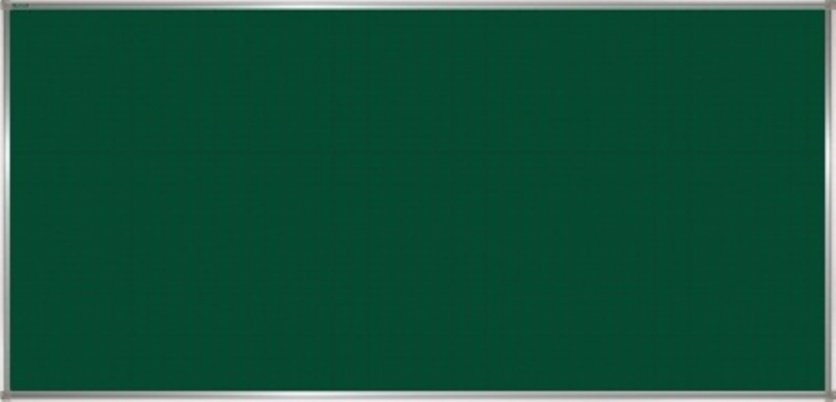 Hãy so sánh cách điều chế khí Oxi và Hiđro?
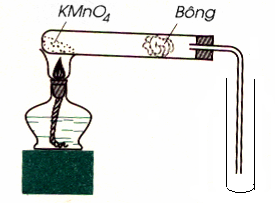 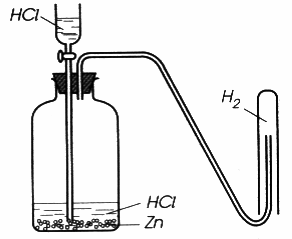 Phương pháp đẩy không khí
Đặt đứng bình (do O2 nặng hơn không khí)
Đặt úp bình (do H2 nhẹ hơn không khí )
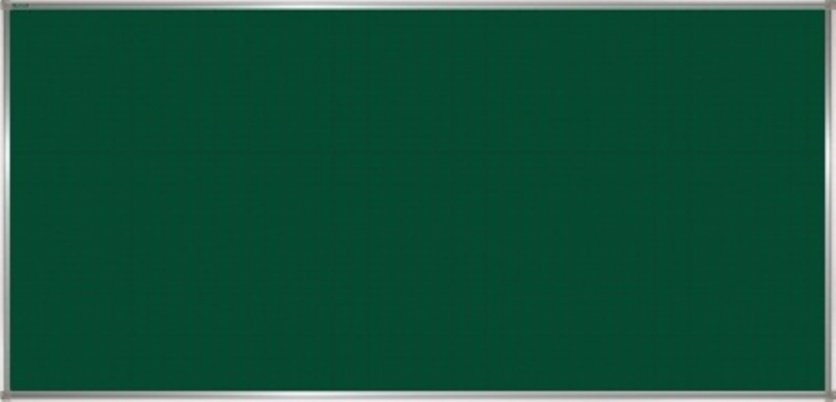 1. Fe +      HCl(đặc) 
2. Zn +     HCl( loãng )
3.    Al +      H2SO4( loãng)
FeCl2   + H2
2
2
ZnCl2   + H2
3
Al2(SO4)3   +   H2
3
2
Các nguyên tử kim loại thay thế cho các nguyên tử Hiđro trong phân 
tử axit
=> Các phản ứng trên được gọi là phản ứng thế
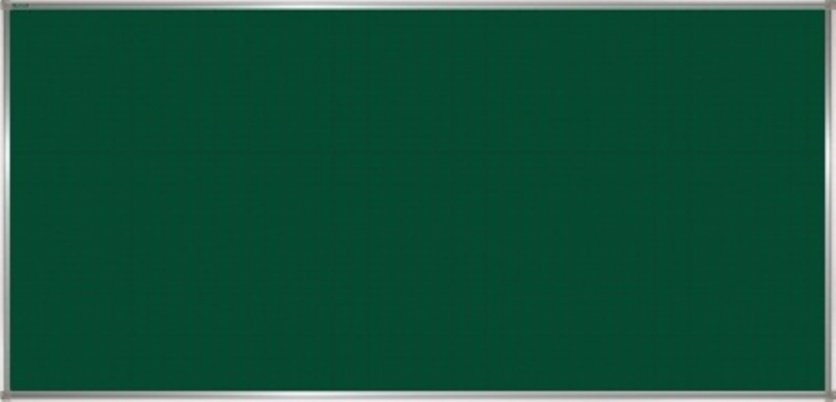 II. Phản ứng thế
1. Ví dụ
Hãy chỉ ra phản ứng thế trong các
 phản ứng sau
Zn + 2HCl  →    ZnCl2 + H2
a. 4Al + 3O2  →2Al2O3
Fe +CuSO4  →    FeSO4 + Cu
b. Mg + H2SO4  → MgSO4  + H2
b. Mg + H2SO4  → MgSO4  + H2
2. Định nghĩa
c. NaOH + HCl → NaCl  + H2O
Phản ứng thế là phản ứng hóa 
học giữa đơn chất và hợp chất
trong đó nguyên tử của đơn chất 
thay thế nguyên tử của một nguyên 
tố khác trong hợp chất.
d. CaCO3  →CaO  + CO2
e. H2 + CuO  → Cu  + H2O
e. H2 + CuO  → Cu  + H2O
Fe + 2HCl             H2 + FeCl2
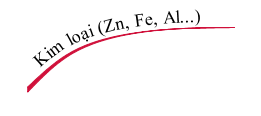 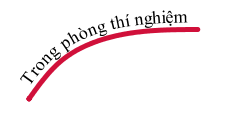 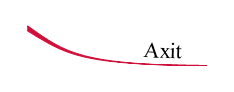 HCl
 H2SO4 loãng
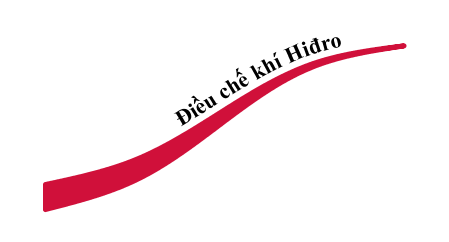 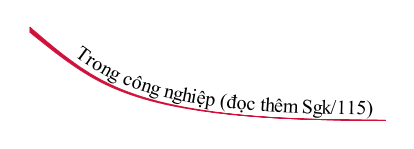 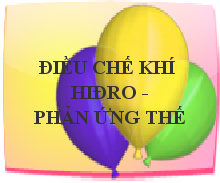 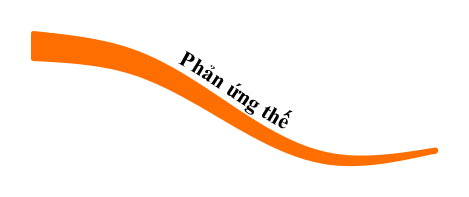 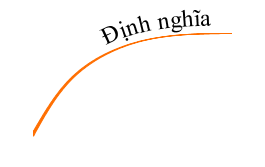 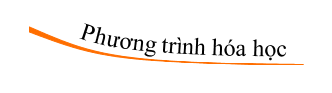 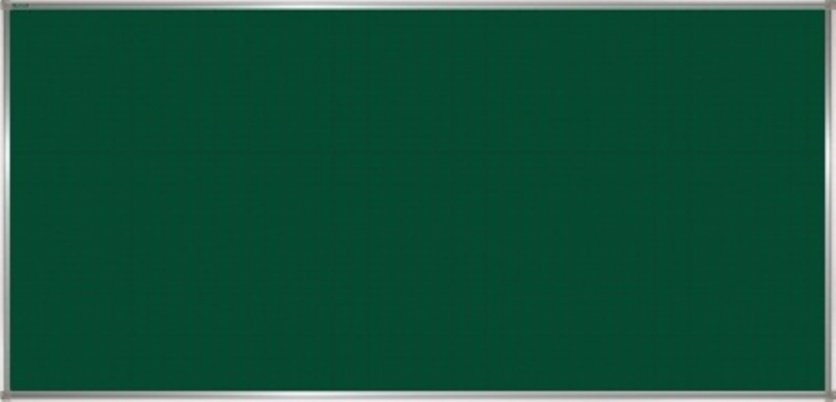 Bài tập củng cố
Bài 1: Trong các phản ứng sau; phản ứng nào để điều chế 
khí hiđro  trong phòng thí nghiệm ?
a. 2H2O → 2H2 + O2
b. C + H2O → H2 + CO
c. Zn + H2SO4 → ZnSO4 +H2
c. Zn + H2SO4 → ZnSO4 +H2
d. 2Na + 2H2O → 2 NaOH +H2
e. 2Al + 6HCl → 2AlCl3 + 3H2
e. 2Al + 6HCl → 2AlCl3 + 3H2
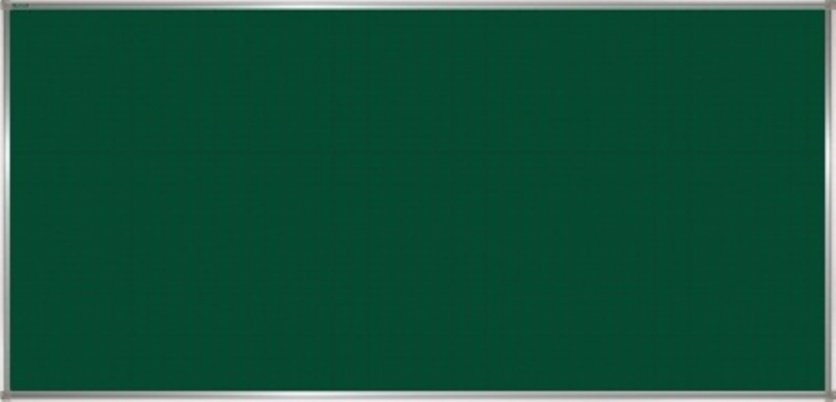 Bài tập củng cố
Bài 2: Lập phương trình hóa học từ các sơ đồ của phản ứng sau đây và cho biết chúng thuộc loại phản ứng hóa học nào?
	a. Zn + FeCl2           ZnCl2 + Fe
	b.   KClO3           KCl +    O2 
	c. C + O2           CO2
	d. Fe + CuSO4           FeSO4 + Cu
--->
(phản ứng thế)
(phản ứng phân hủy)
2
2
3
--->
(phản ứng hóa hợp)
--->
--->
(phản ứng thế)
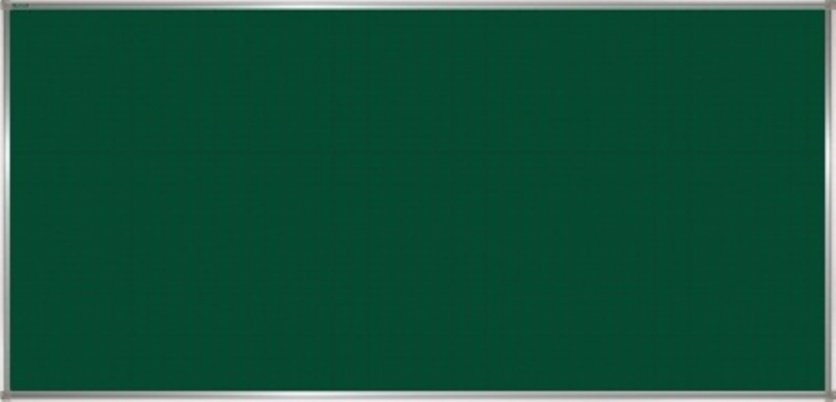 Bài tập củng cố
Bài 3: Hòa tan hoàn toàn 6 gam Mg bằng dung dịch axit HCl tạo ra dd muối MgCl2 và V lít khí H2.
  a. Viết PTHH				b. Tính thể tích khí H2 ở đktc
Tóm tắt
Hướng dẫn
HCl
a. Mg + 2HCl             MgCl2  + H2
6g Mg              MgCl2 + V (lít) H2
6
a. Viết PTHH
b. nMg  =         = 0,25 mol
24
b. V = ?
Mg     + 2HCl             MgCl2  + H2
  1 mol			           1mol
0,25 mol
0,25 mol
V  = n. 22,4 = 0,25.22,4
V = 5,6 lít
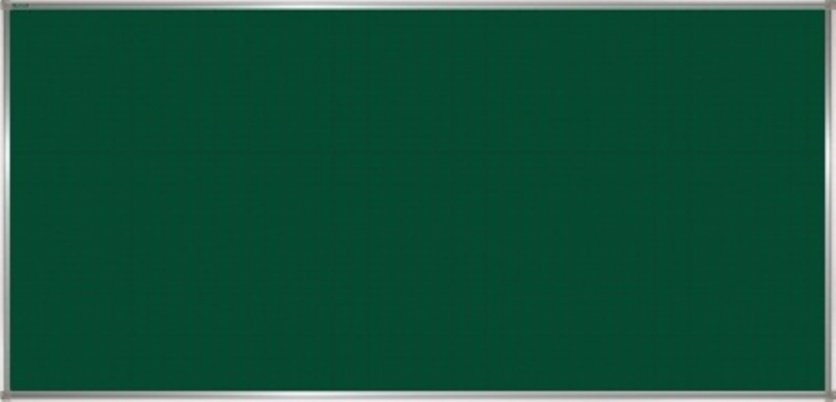 g
HƯỚNG DẪN TỰ HỌC:
- Đối với bài học ở tiết học này:
+ Nắm vững
-  Nguyên liệu và cách điều chế hiđro trong phòng thí nghiệm.
Định nghĩa phản ứng thế, phân biệt với phản ứng hóa hợp 
và phản ứng phân hủy.
+ Làm bài tập 1, 2, 3, 5 SGK trang 54
- Đối với bài học ở tiết học tiếp theo:
Chuẩn bị bài 34: Bài luyện tập 6.
+ Ôn lại kiến thức cần nhớ (SGK trang 118) và soạn bài tập.
+ Dạng bài tập tính theo PTHH.